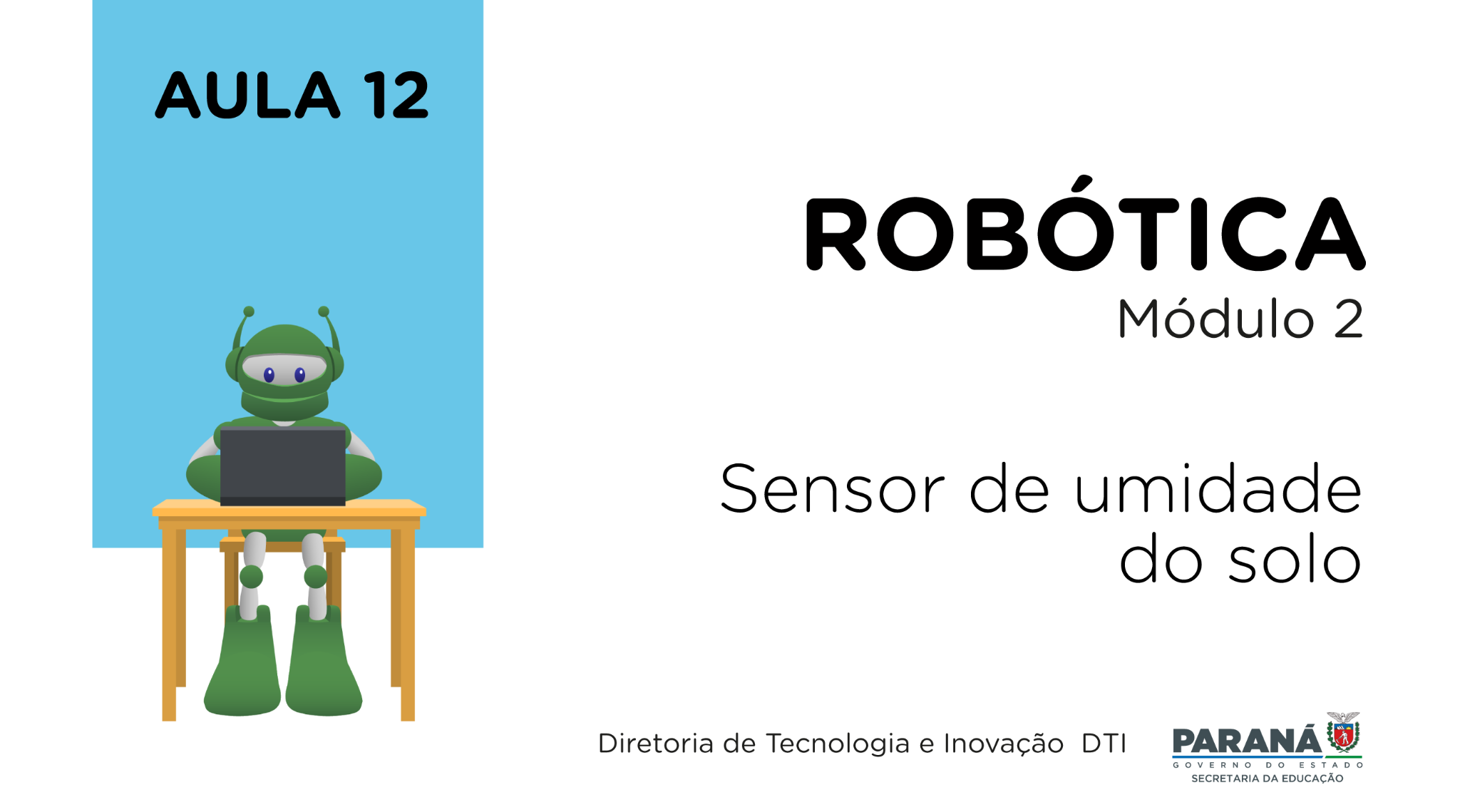 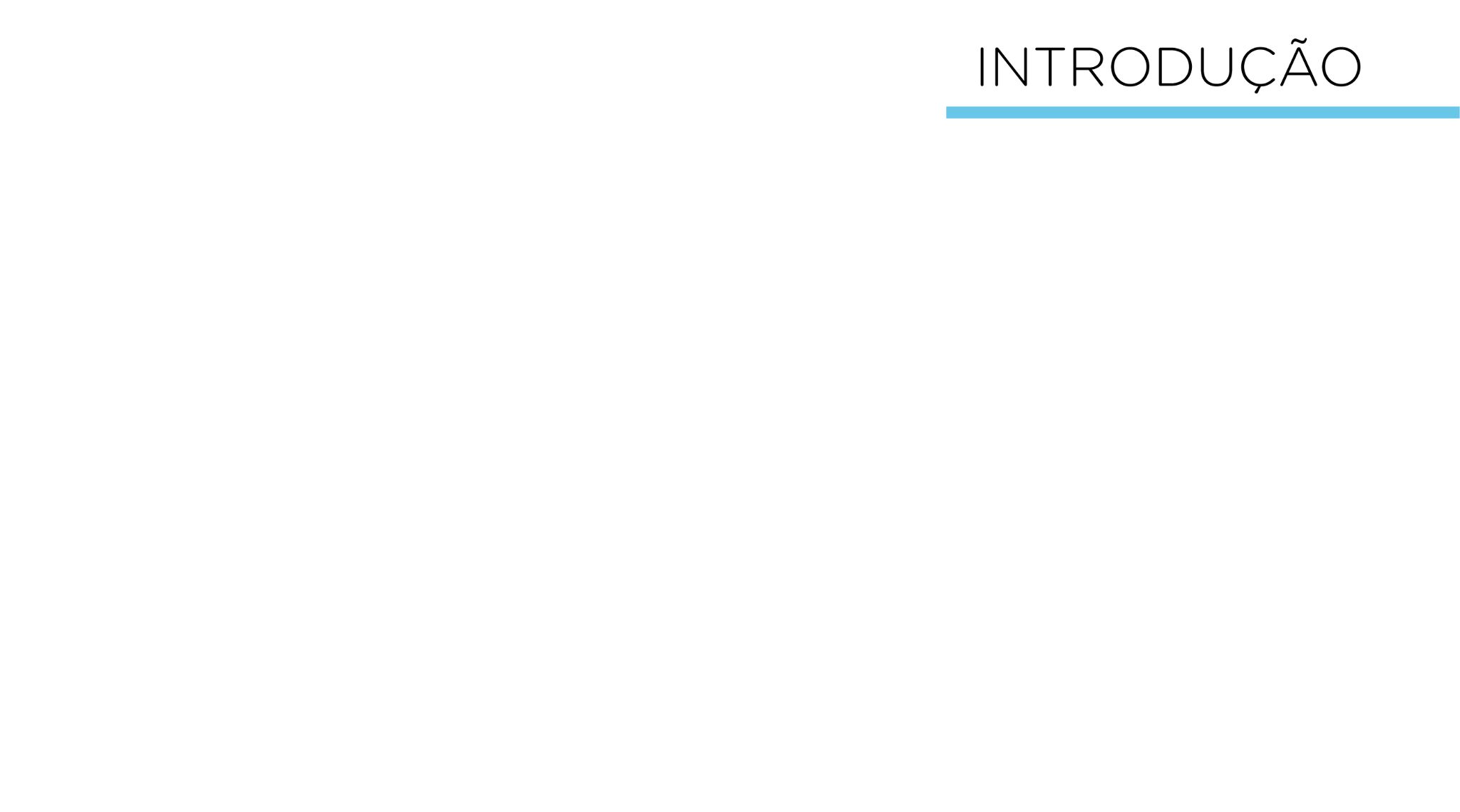 Nesta aula, utilizaremos o Sensor de Umidade do Solo, conhecido como Higrômetro, para desenvolver um sistema capaz de monitorar a umidade presente no solo.
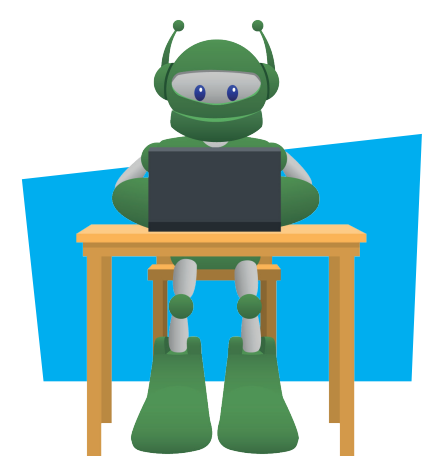 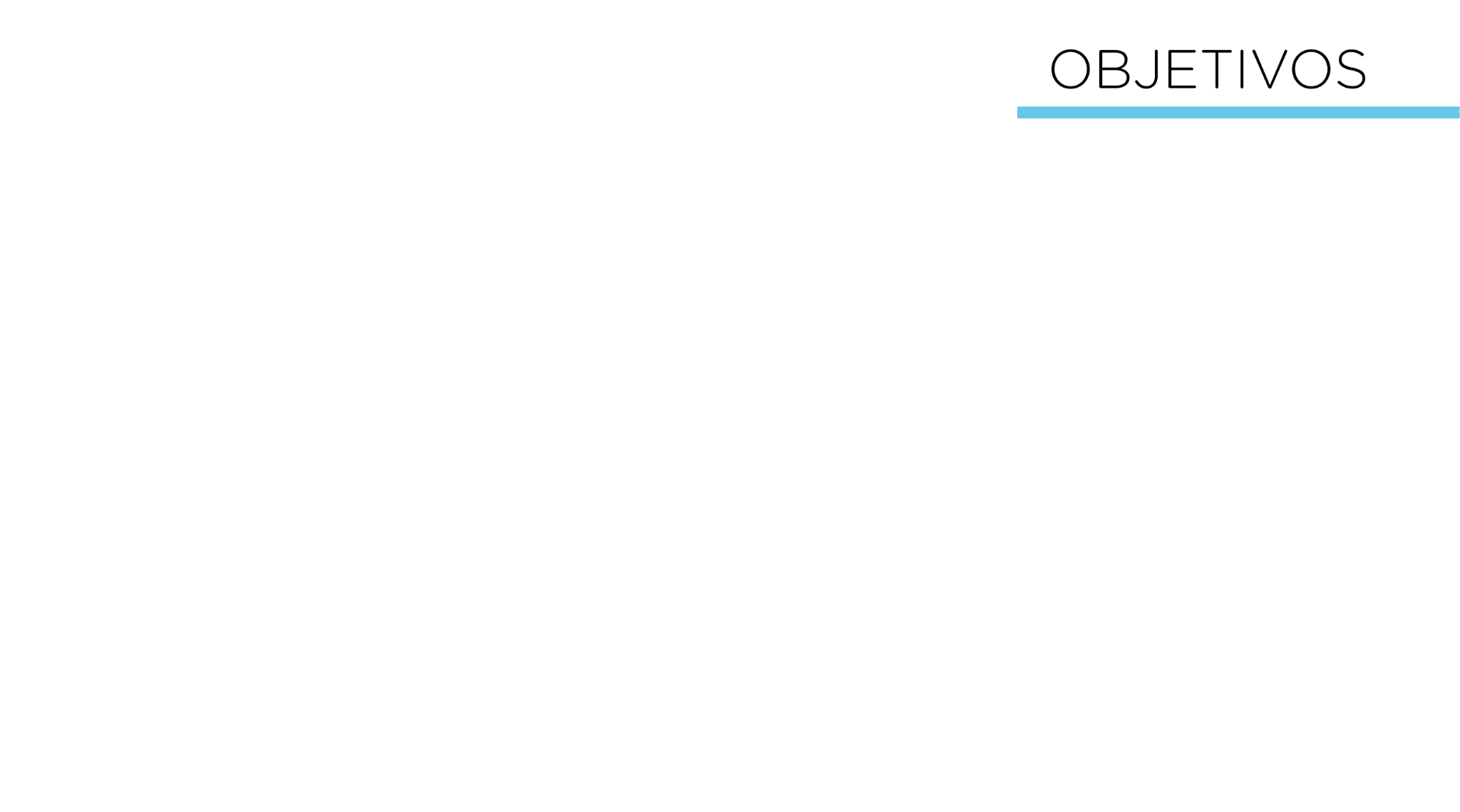 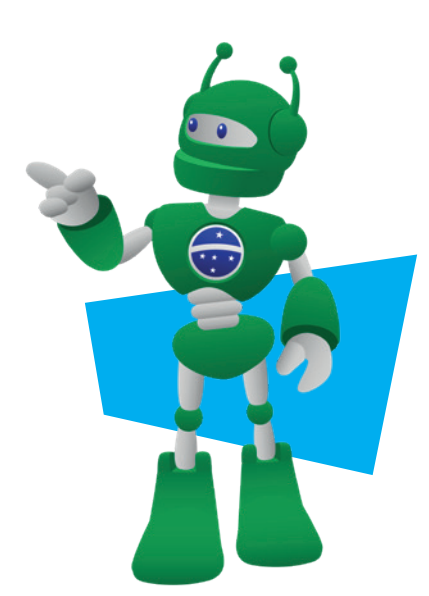 Conhecer o componente eletrônico Sensor de Umidade do Solo; 
Entender o funcionamento do Sensor de Umidade do Solo; 
Desenvolver um sistema via programação, capaz de monitorar a umidade presente no solo.
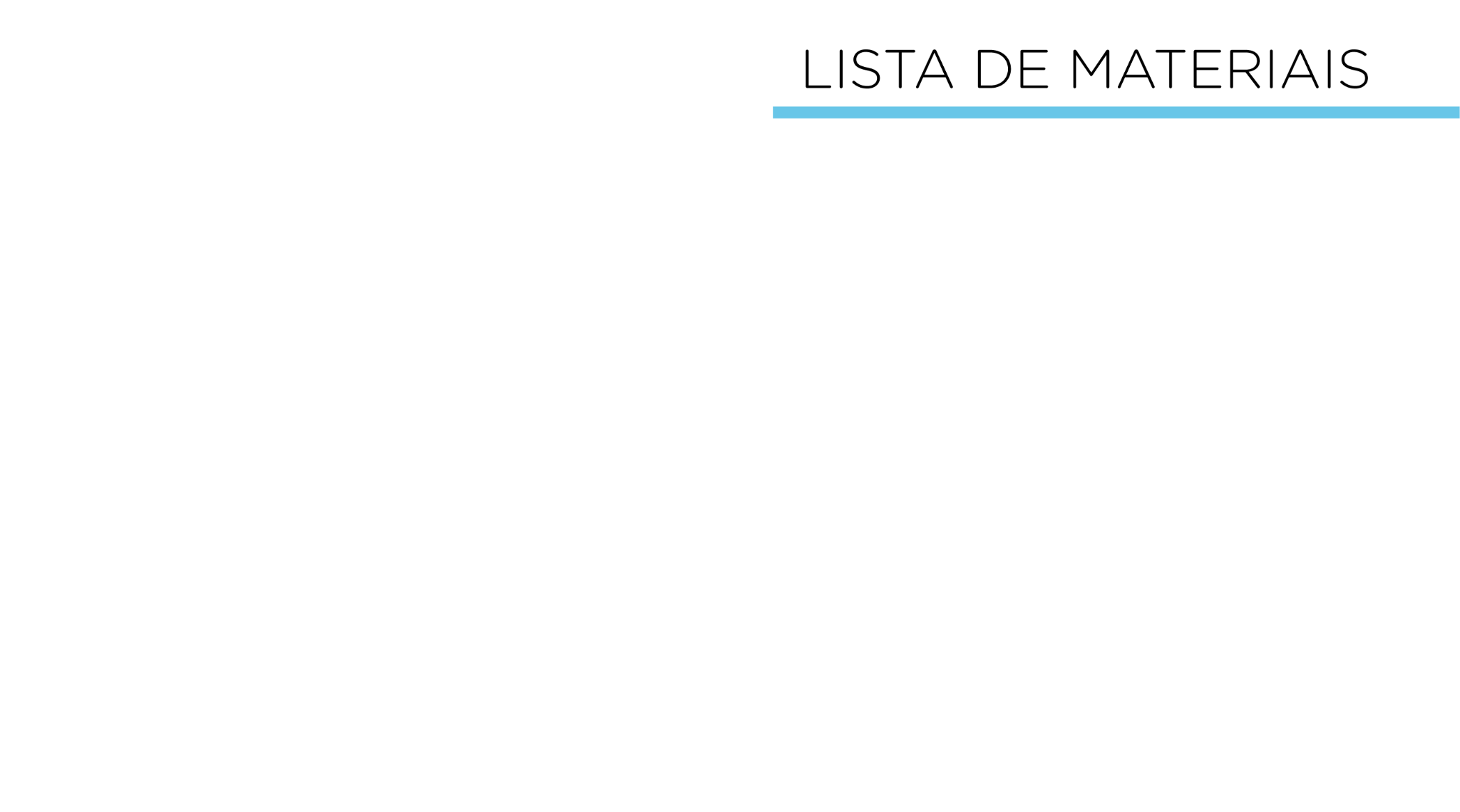 06 Jumpers Macho/Macho;
05 Jumpers Fêmea-Fêmea;
01 Recipiente (copo plástico) com terra;
01 Recipiente (copo plástico) com água;
01 Notebook;
Software Arduino IDE.
01 Placa Protoboard;
01 Placa Arduino Uno R3;
01 Cabo USB; 
01 Sensor de Umidade do Solo;
01 LED verde 5mm;
01 LED vermelho 5mm;
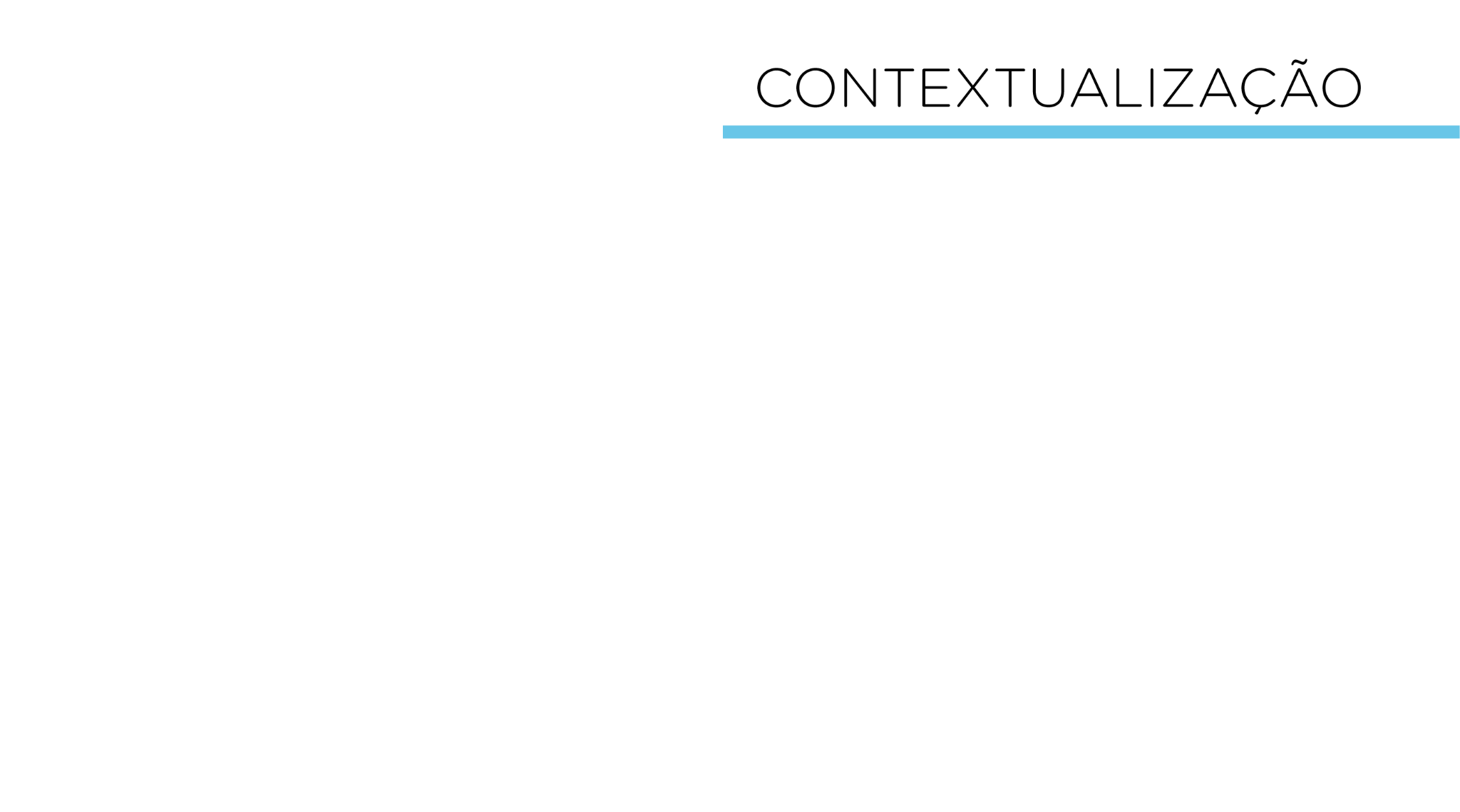 Normalmente, as plantas são usadas nas residências para ornamentação em vasos, jardins, ou até mesmo hortas e plantações. Para mantê-las sempre saudáveis e de boa qualidade é necessário estar atento à umidade do solo. Esta umidade depende, dentre outros fatores, da quantidade de precipitação, da intensidade do consumo de água pelas plantas e da temperatura do ar.
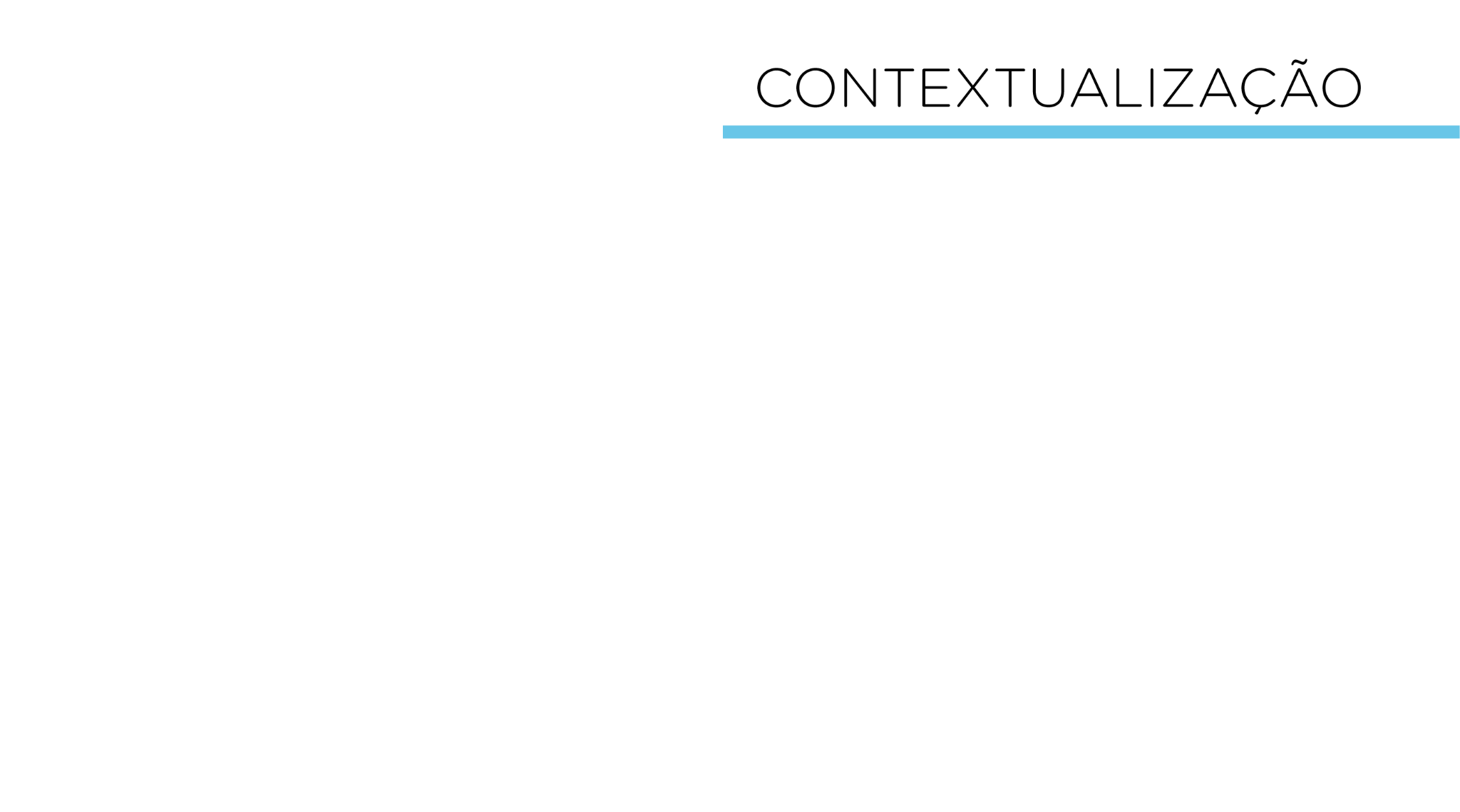 Geralmente, são utilizados sensores no solo, denominados de Higrômetros, para monitorar a umidade presente nesse, contribuindo assim para o crescimento das plantas.
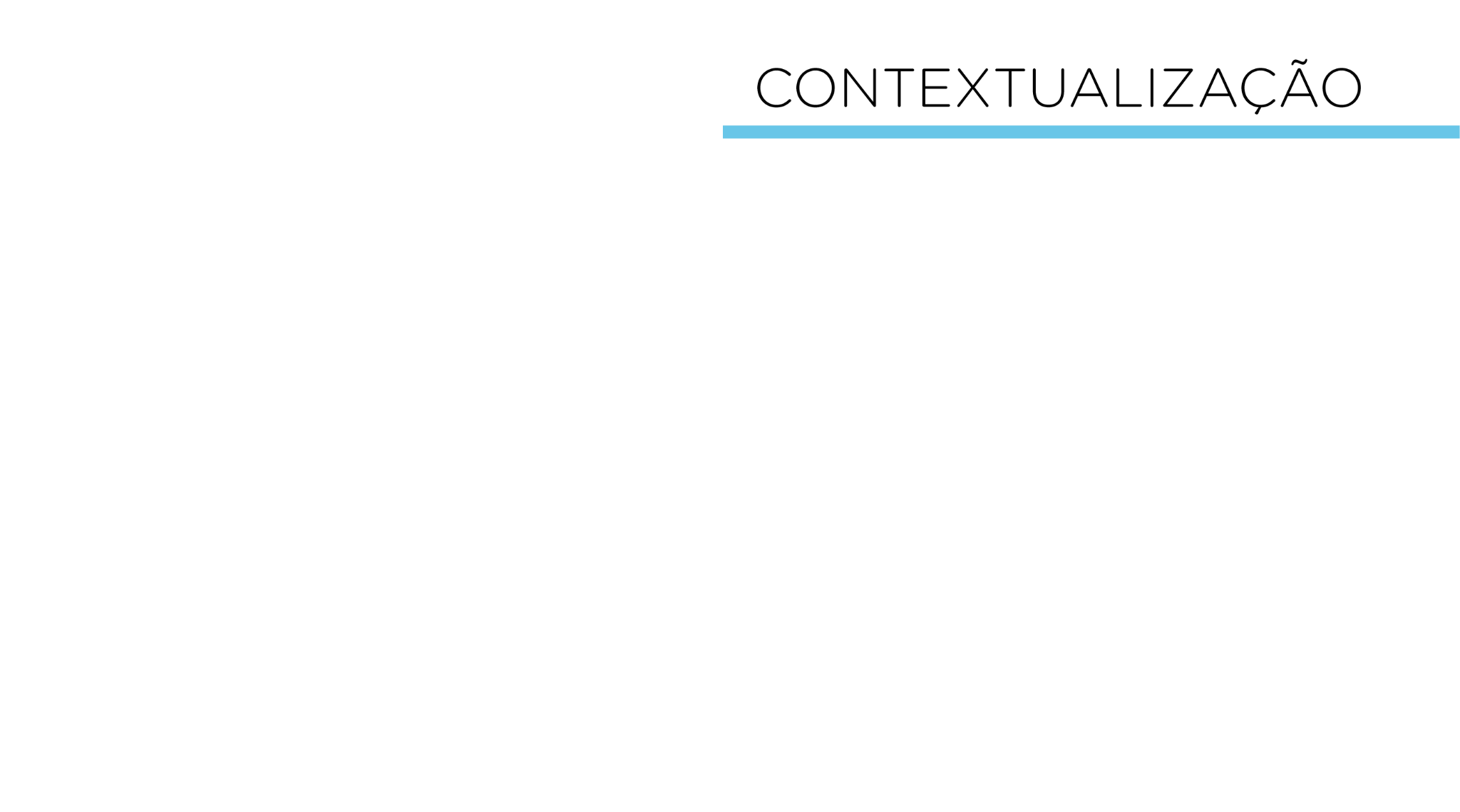 O Higrômetro é composto por uma sonda formada por duas hastes metálicas, as quais, quando enterradas no solo, medem o conteúdo volumétrico de água presente nesse. Ele possui um pequeno módulo contendo um circuito integrado comparador LM393, responsável pela leitura dos dados que vem da sonda, e um potenciômetro que permite, com auxílio de uma chave de fenda, ajustar o nível de umidade que se deseja no solo. Além disso, há quatro pinos, sendo um pino de saída digital (D0), um pino de saída analógica (A0) e dois pinos de alimentação (VCC e GND), conforme mostra a figura 1.
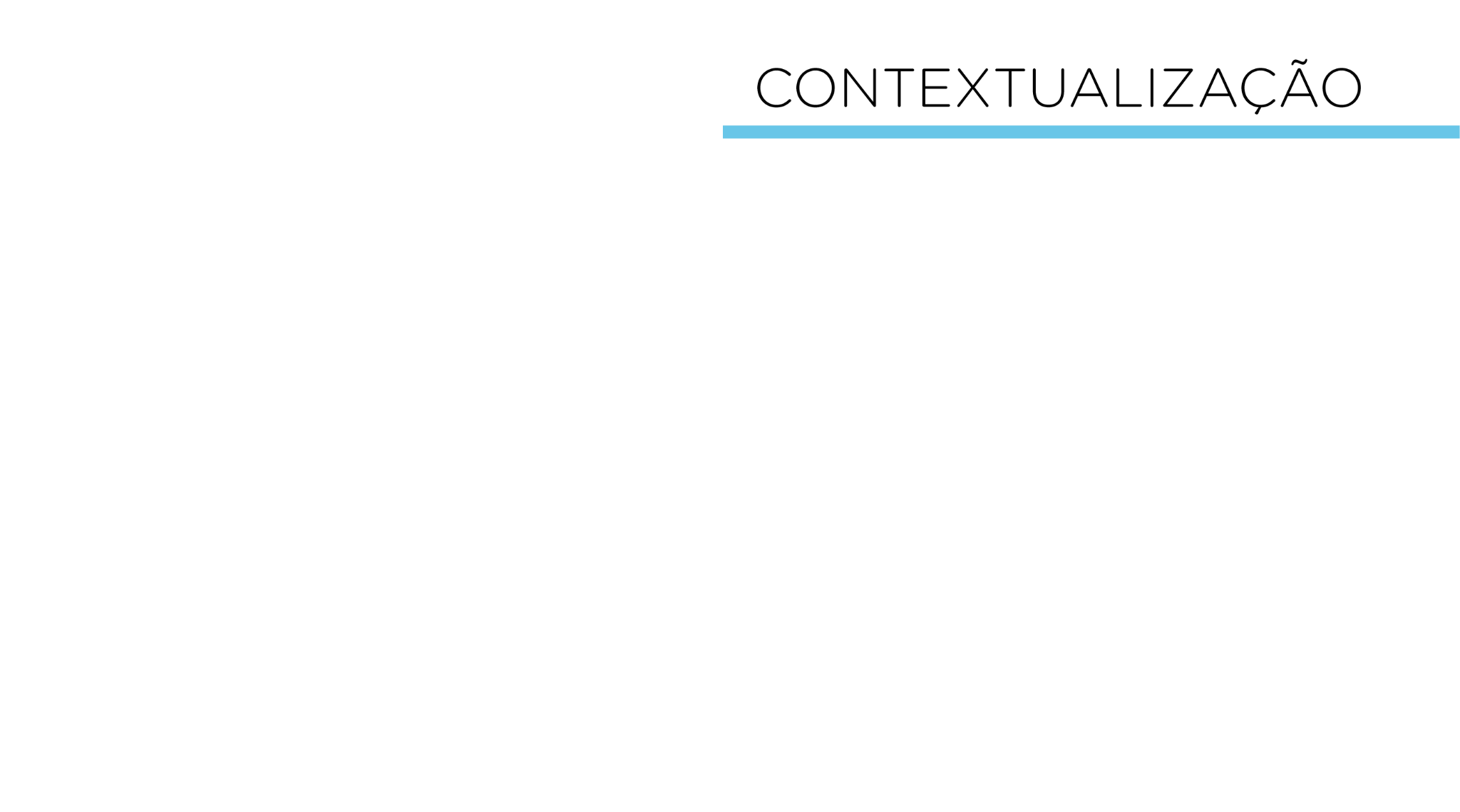 Figura 1 – Módulo Sensor de Umidade do Solo (Higrômetro)
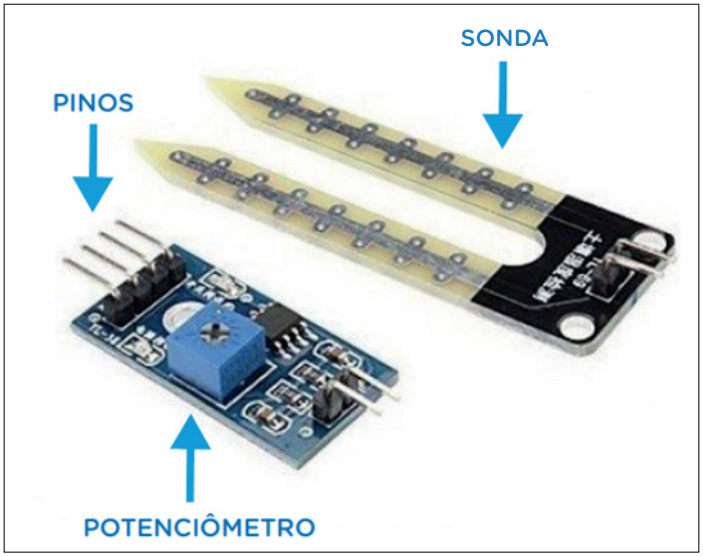 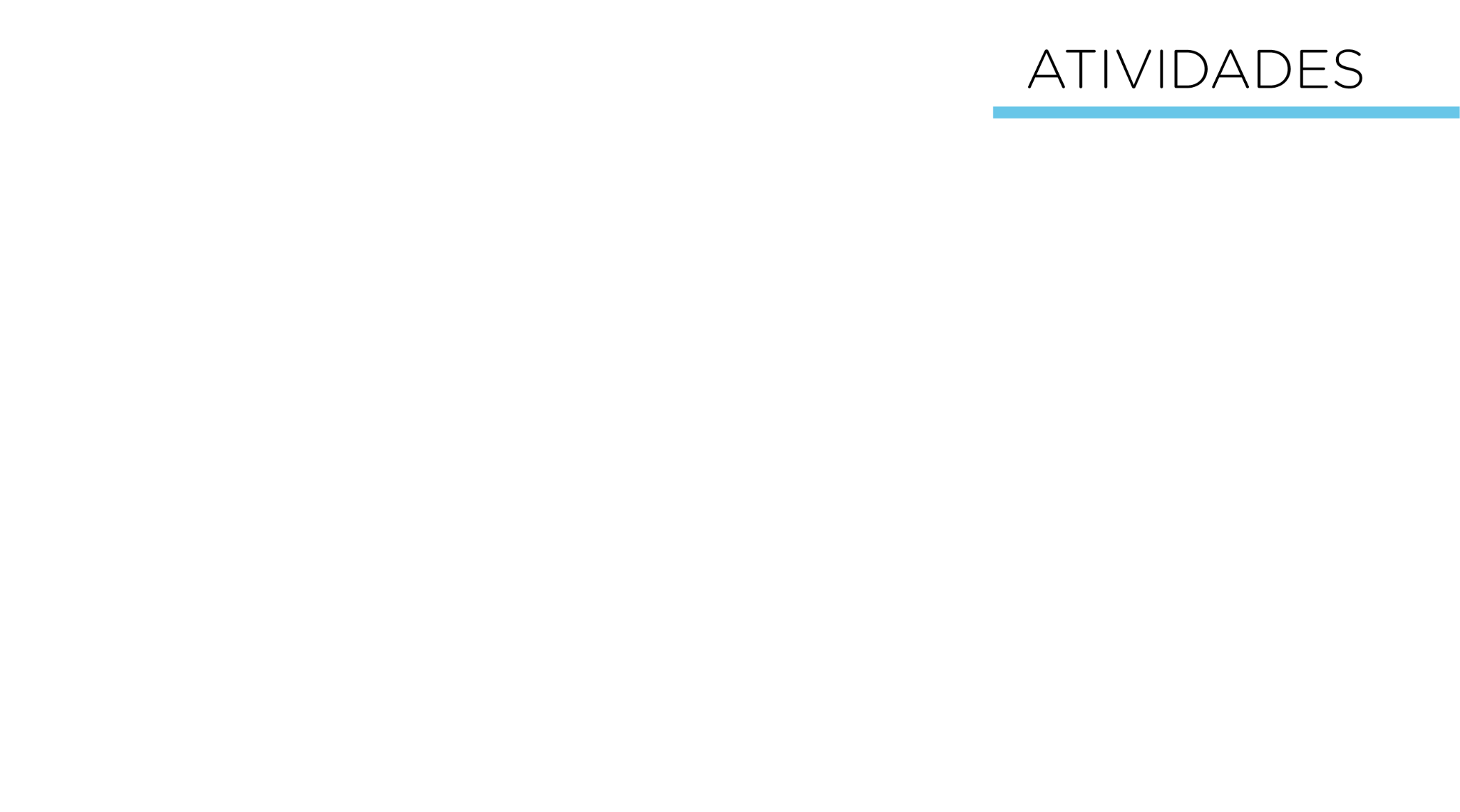 Vamos ao nosso projeto!

Acesse o passo a passo na Aula 05 - Sensor de umidade do solo, módulo 2, disponível em: Robótica Educacional.
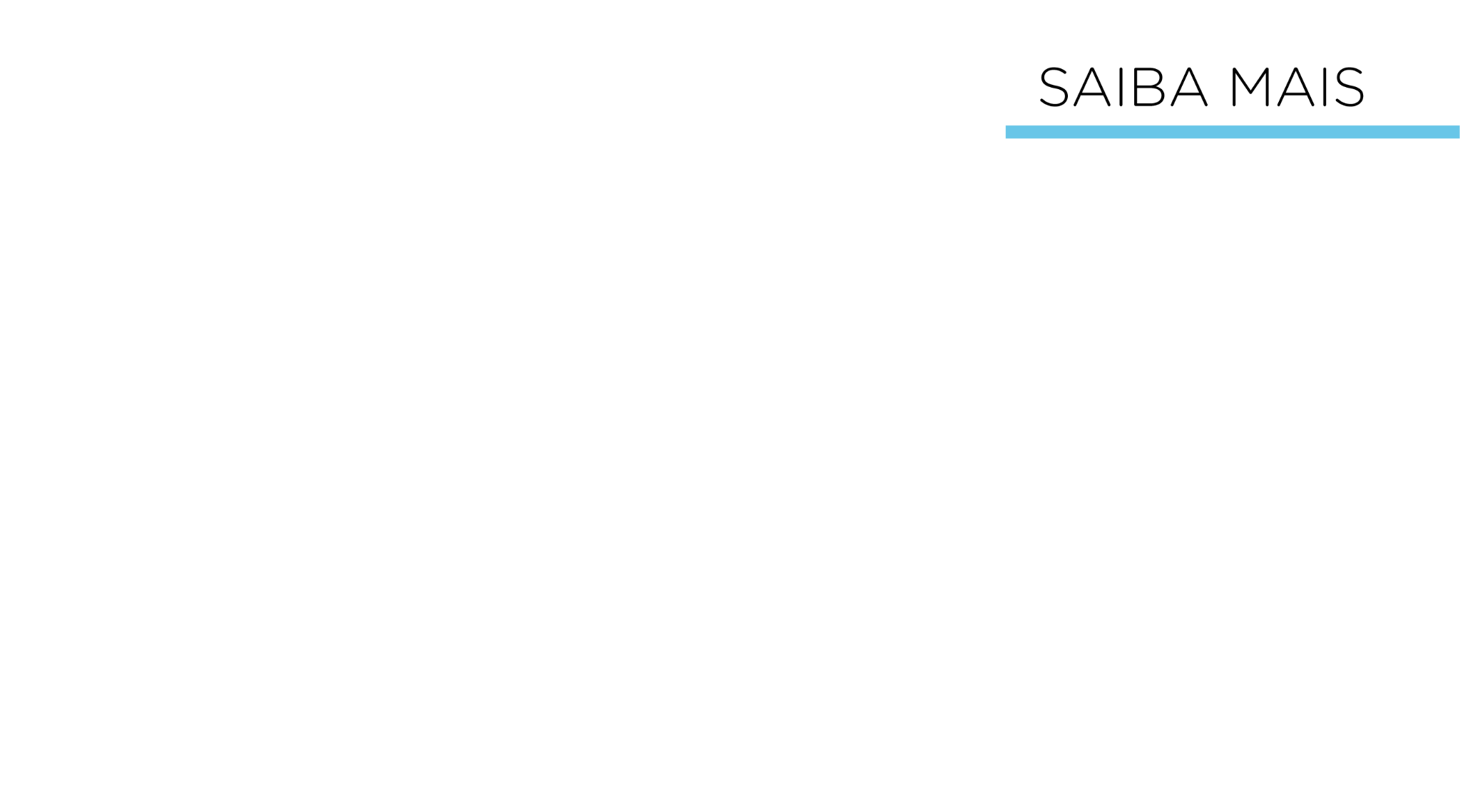 A Invenção do sensor de umidade é atribuída a Leonardo Da Vinci.
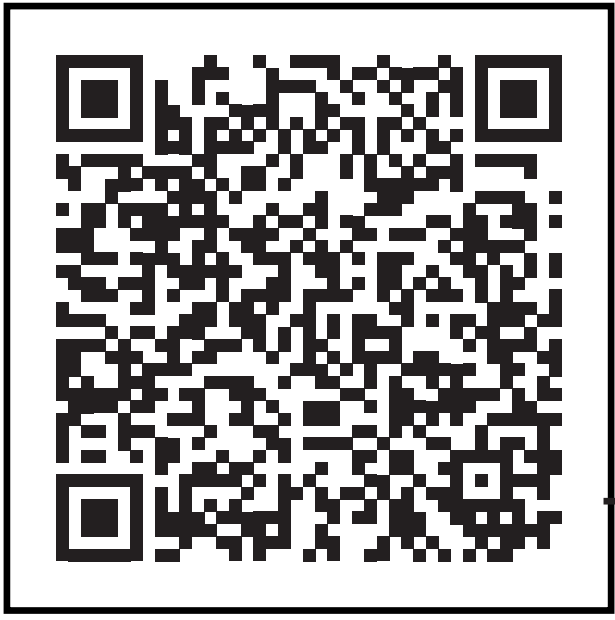 Irrigação inteligente na agricultura, com a plataforma IoT.
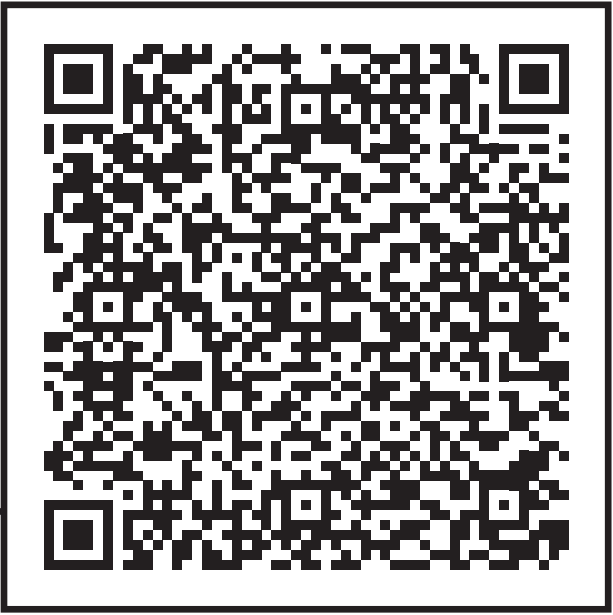 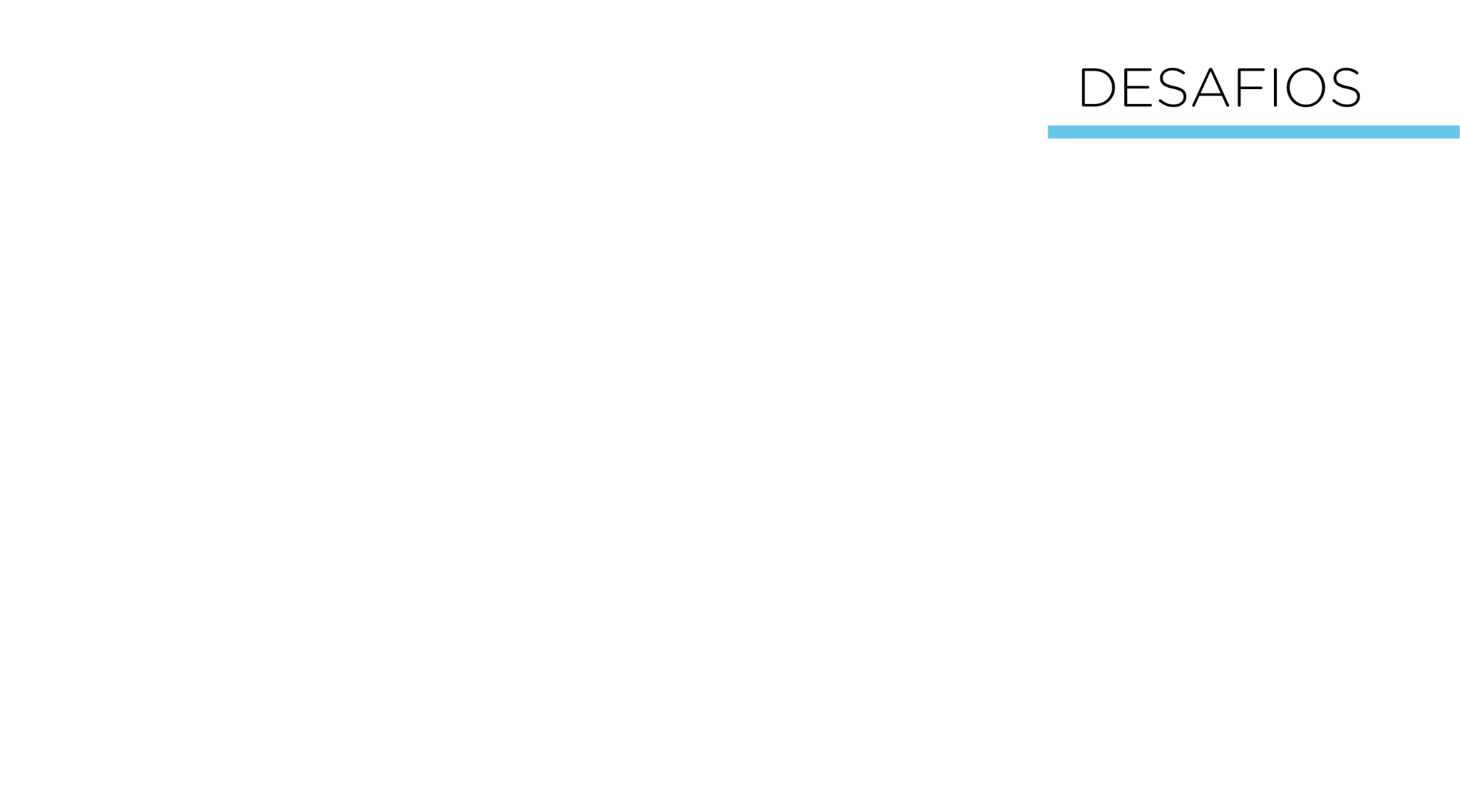 Que tal adicionar um Display LCD para mostrar os valores obtidos do sensor de umidade do solo?
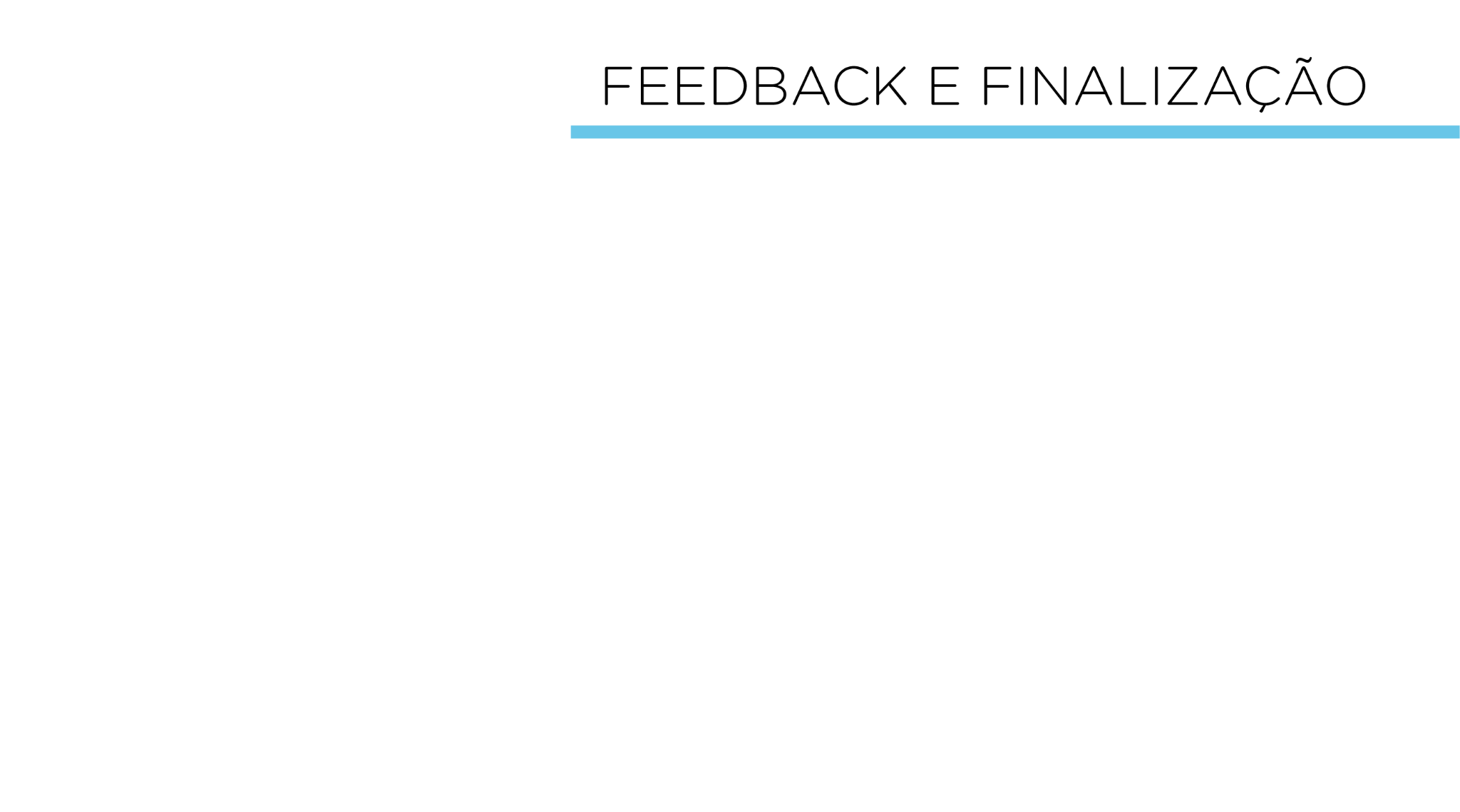 a. Confira, compartilhando seu projeto com os demais colegas, se o objetivo foi alcançado;
b. Analise seu projeto desenvolvido, de modo a atender aos requisitos para funcionamento do sensor de umidade;
c. Reflita se as seguintes situações ocorreram:
i. Colaboração e Cooperação: você e os membros de sua equipe interagiram entre si, compartilhando ideias que promoveram a aprendizagem e o desenvolvimento deste projeto? 
ii. Pensamento Crítico e Resolução de Problemas: você conseguiu identificar os problemas, analisar informações e tomar decisões de modo a contribuir para o projeto desenvolvido? 
d. Reúna todos os componentes utilizados nesta aula e os organize novamente, junto aos demais, no kit de robótica.
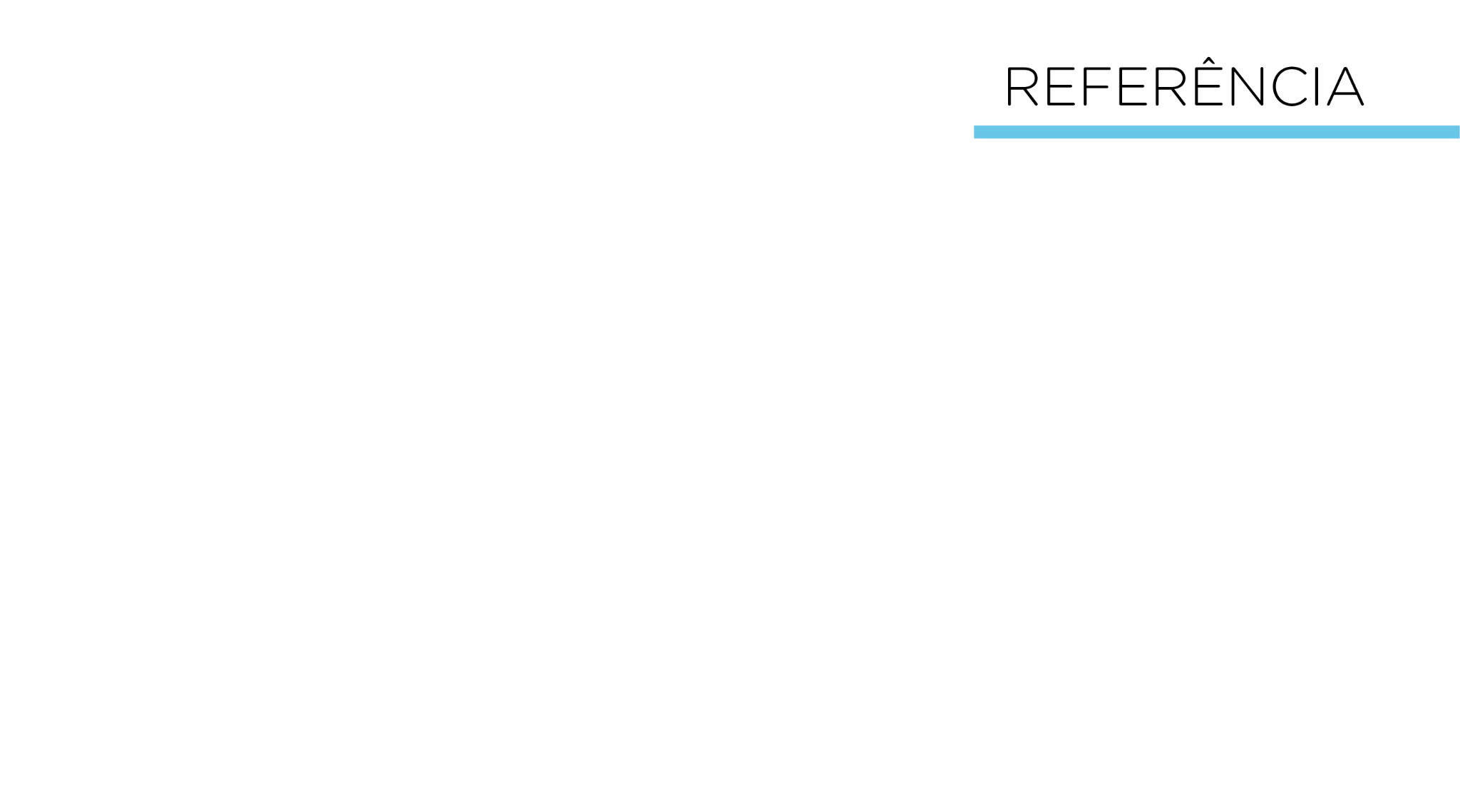 PARANÁ. Secretaria Estadual de Educação do Estado do Paraná (SEED/PR). Diretoria de Tecnologias de Informação (DTI). Coordenação de Tecnologias Educacionais. (CTE). Robótica Educacional- Módulo 2. Aula 12 - Sensor de umidade. Disponível em: https://aluno.escoladigital.pr.gov.br/robotica/aulas/educacional  Acesso em:  02 mai. 2023.
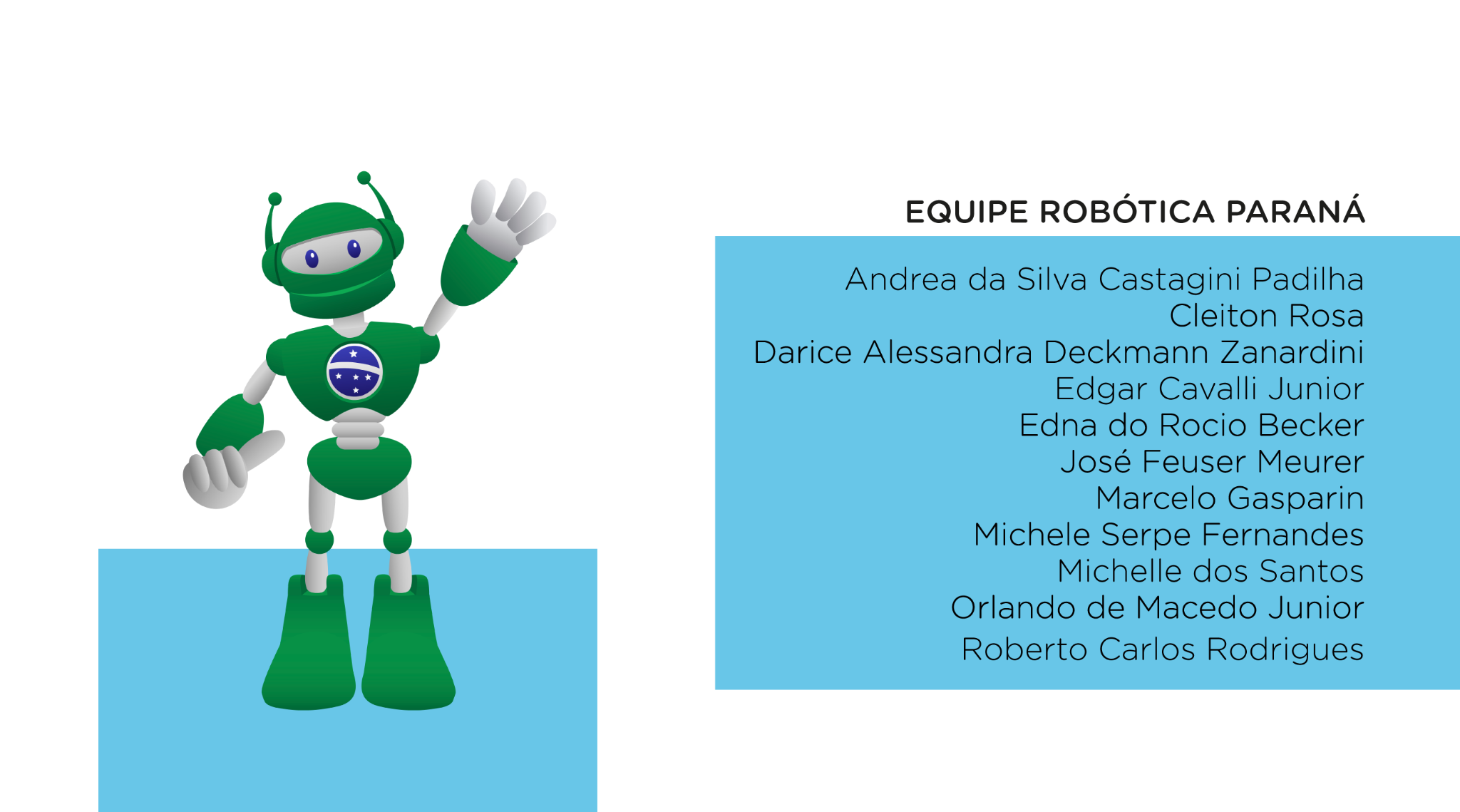